Quakeland
Earthquakes in Oklahoma
Essential Questions
How are humans impacting Earth’s systems?
What effects are these impacts having on the citizens of Oklahoma?
Lesson Objectives
By the end of this lesson, you will be able to:
Identify trends in earthquake activity in Oklahoma.
Explain various causes of earthquakes in Oklahoma.
Determine the effects of earthquakes in Oklahoma.
Collaborative Word Cloud
Consider the following questions:
How do earthquakes impact the people in Oklahoma?
What do you think is the cause of Oklahoma’s earthquakes?
Go to www.menti.com and use the code XXX to answer the question and contribute to the collaborative word cloud
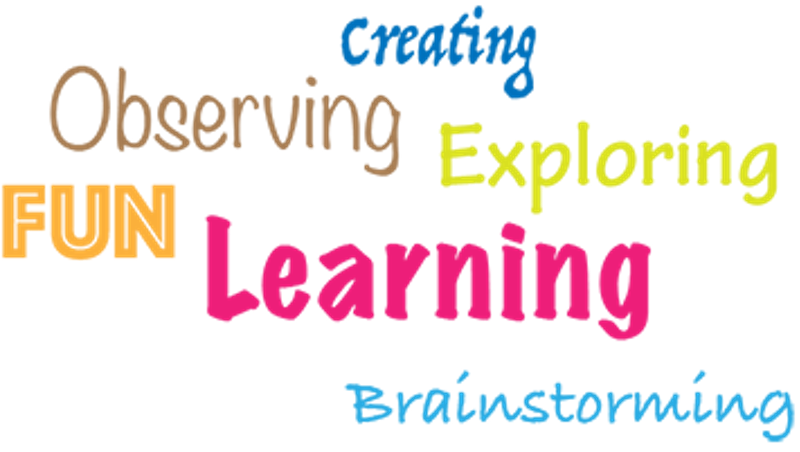 Explore
Visit Wakelet using this link: https://wke.lt/w/s/tHeFnB.
Take some time to view the graphs, maps, and videos.
Think about how you might answer these questions:
What do you notice?
What is happening?
Are there any trends? If so, are they positive? Negative?
What is contributing to the earthquakes?  
Which year was there a spike/sharp increase?
What do you believe is the cause of the earthquakes?
What do you think will happen if there is an increase in fracking?
What is your prediction for five years from now? Why?
Interview with Jake Walter
[Speaker Notes: http://www.youtube.com/watch?v=0rq0T9DDueM]
Jigsaw
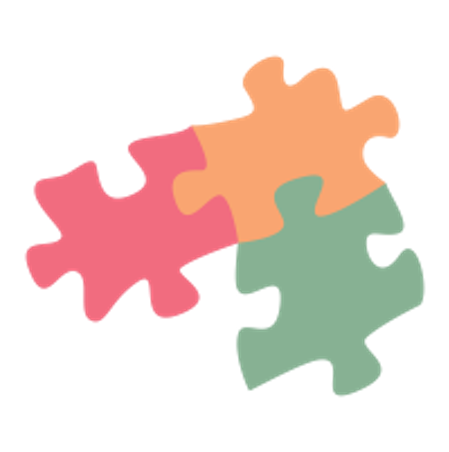 As you read, write down questions or observations that you want to share with your group. 

Your goal is to become an “expert” in the content covered in your reading.
Jigsaw
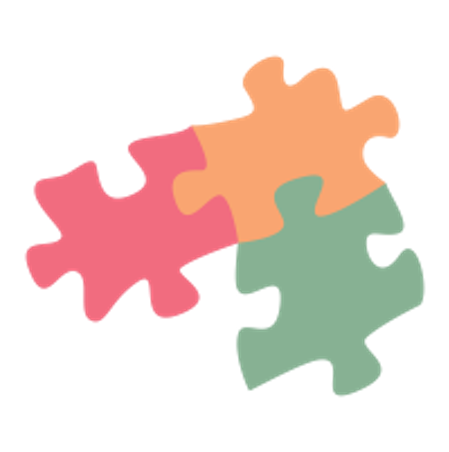 Discuss the reading with your group members who read the same text as you.
Share your questions and observations.
Include new observations or ideas as others in your group share what they noticed.
Synthesize the information and prepare to share it with others.
Jigsaw
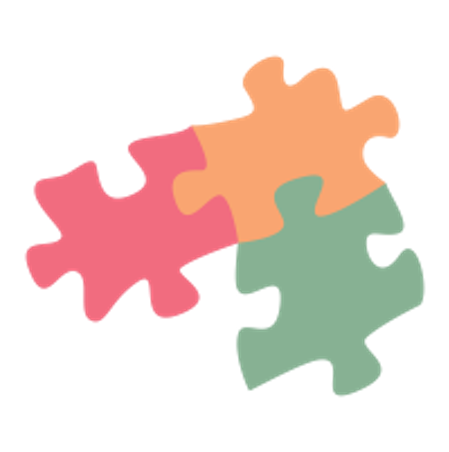 Form a new group made up of one person from each reading group.
Take turns having each expert share what they learned from their reading.

You should be able to answer the following questions:
What do we know?
What does this information mean?
What information do we still need?
Exit Ticket
What have you learned about how scientists approach a problem?
How do earthquakes impact people in Oklahoma?
What do you think is the cause of Oklahoma’s earthquakes?
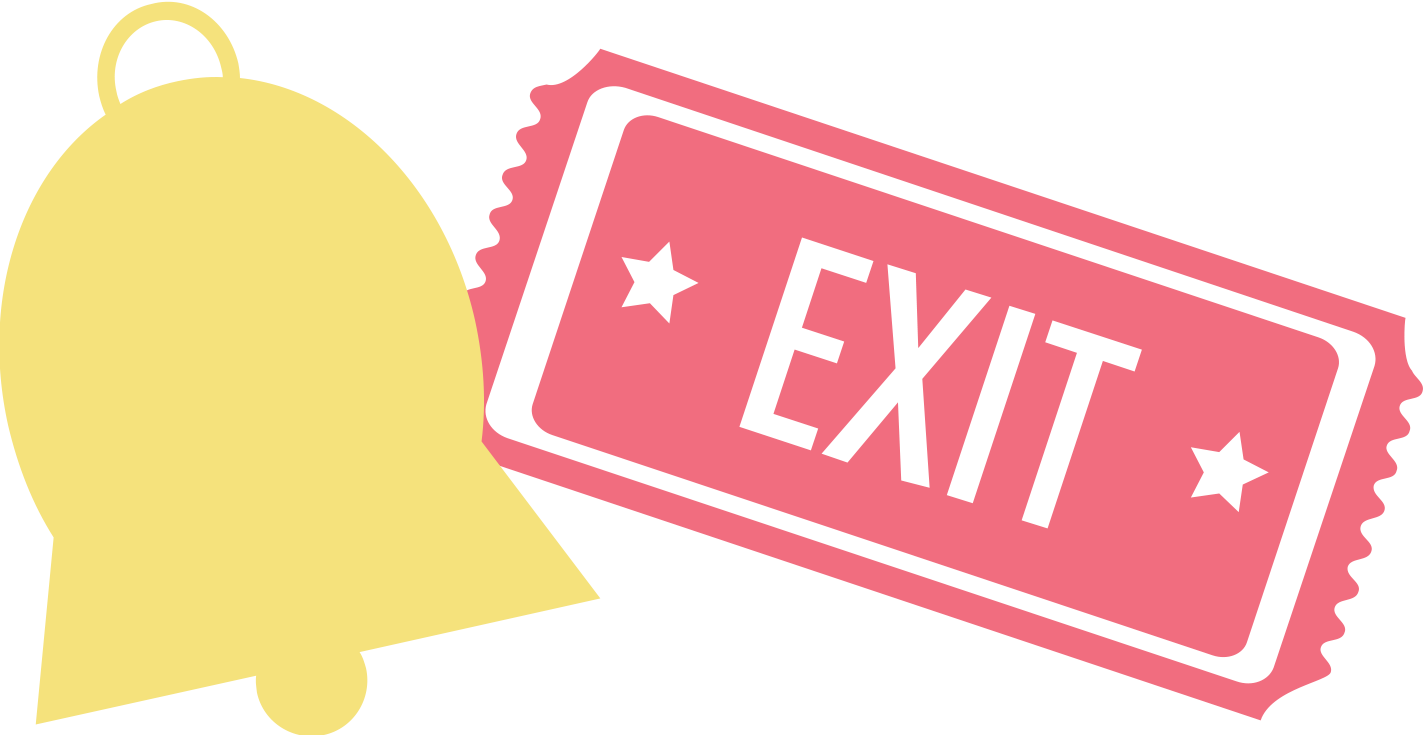